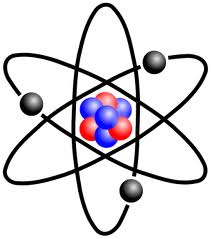 VẬT LÝ 12
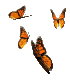 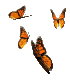 Bài tập:
SÓNG DỪNG
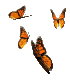 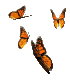 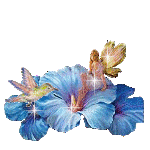 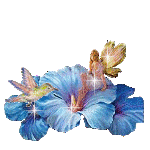 Bài 9: SÓNG DỪNG
I/ SỰ PHẢN XẠ CỦA SÓNG
II/ SÓNG DỪNG
1. Khái niệm: Sóng truyền trong sợi dây trong trường hợp xuất hiện các nút và các bụng gọi là sóng dừng.
2. Sóng dừng trên một sợi dây có hai đầu cố định
Với k = 1, 2, 3,…
Trong đó:  Số bó (số múi) = số bụng = k.
	      Số nút = k + 1
3. Sóng dừng trên 1 sợi dây có một đầu cố định, một đầu tự do
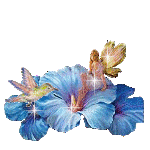 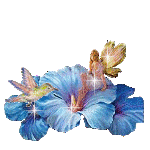 Trong đó: Số bụng = số nút = k +1
k = 0, 1, 2, 3 …
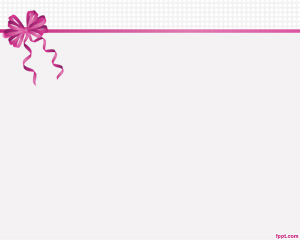 BÀI TẬP SÓNG DỪNG
Câu 1: Sóng truyền trên một sợi dây có 1 đầu cố định, một đầu tự do. Muốn có sóng dừng trên dây thì chiều dài của sợi dây phải bằng
	A. một số chẵn lần một phần tư bước sóng.
	B. một số lẻ lần nửa bước sóng.
	C. một số nguyên lần bước sóng.
	D. một số lẻ lần một phần tư bước sóng.
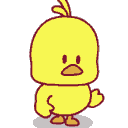 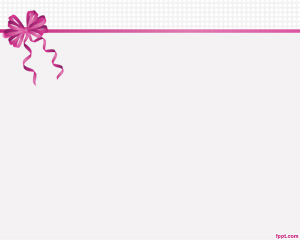 BÀI TẬP SÓNG DỪNG
Câu 2: Khi có sóng dừng trên một sợi dây đàn hồi, khoảng cách từ một bụng đến nút gần nó nhất bằng
	A. một nửa bước sóng.	B. một phần tư bước sóng. 
C. một bước sóng.  	D. một số nguyên lần bước sóng.
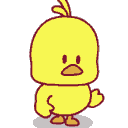 Câu 3: Khi có sóng dừng trên dây, khoảng cách giữa hai nút liên tiếp bằng 
A. một nửa bước sóng.  		B. một bước sóng. 
C. một phần tư bước sóng.	D. một số nguyên lần bước sóng
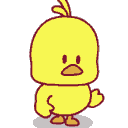 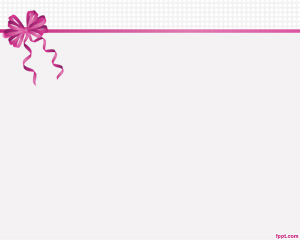 BÀI TẬP SÓNG DỪNG
Câu 4: Khi có sóng dừng trên một sợi dây đàn hồi thì khoảng cách giữa hai bụng sóng liên tiếp bằng
	A. một phần tư bước sóng.  			B. một bước sóng. 
	C. nửa bước sóng.  				D. hai bước sóng.
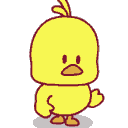 Câu 5: Một sợi dây đàn hồi căng ngang, dài 60cm,   hai đầu cố định. Trên dây đang có sóng dừng với 3 bụng sóng, tần số sóng là 100Hz. Tốc độ truyền sóng trên dây là
	A. 200 m/s.	   B. 20 m/s.	       C. 40 m/s.	D. 400 m/s.
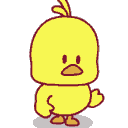 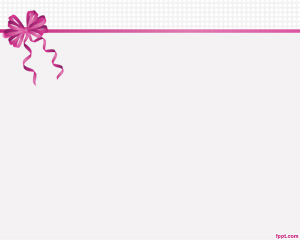 BÀI TẬP SÓNG DỪNG
Câu 6: Trên một sợi dây dài 1m, hai đầu cố định, có sóng dừng với 2 bụng sóng. Bước sóng của sóng trên dây là
	A. 2 m.  	B. 0,25 m.  		C. 1 m.  	D. 0,5 m.
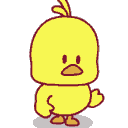 Câu 7: Trên một sợi dây dài 2 m đang có sóng dừng với tần số 100 Hz, người ta thấy ngoài 2 đầu dây cố định còn có 3 điểm khác luôn đứng yên. Vận tốc truyền sóng trên dây là
	A. 60 m/s.   	B. 80 m/s.    	C. 40 m/s.    	D. 100 m/s.
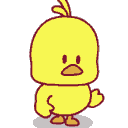 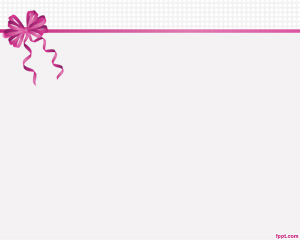 BÀI TẬP SÓNG DỪNG
Câu 8:  Trên một sợi dây dài 90cm có sóng dừng.      Kể cả hai nút ở hai đầu dây thì trên dây có 10 nút sóng. Biết tần số của sóng truyền trên dây là 200Hz. Sóng truyền trên dây có  tốc độ là 
	A. 90 cm/s.  	    B. 40 m/s.        C. 40 cm/s.  	D. 90 m/s.
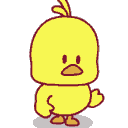 Câu 9: Quan sát trên một sợi dây thấy có sóng dừng với biên độ của bụng sóng là a. Tại điểm trên sợi dây cách bụng sóng một phần tư bước sóng có biên độ dao động bằng 
A. a.  		B. a/2.  		C. a/4.  		D. 0.
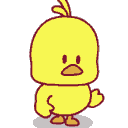 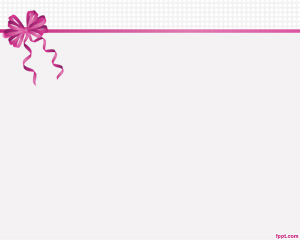 BÀI TẬP SÓNG DỪNG
Câu 10:  Quan sát sóng dừng trên một sợi dây đàn hồi, người ta đo được khoảng cách giữa 5 nút sóng liên tiếp là 100cm. Biết tần số của sóng truyền trên dây bằng 100Hz, vận tốc truyền sóng trên dây là
	A. 25 m/s.  	   B. 75 m/s.  	     C. 100 m/s.  	D. 50 m/s.
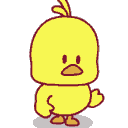 4 bó sóng = k
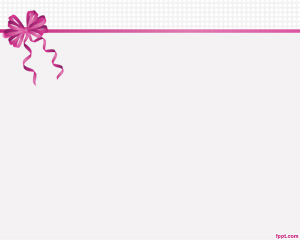 BÀI TẬP SÓNG DỪNG
Câu 11: (TN 2007) Một sợi dây đàn hồi có độ dài AB = 80cm, đầu B giữ cố định, đầu A gắn với cần rung dao động điều hòa với tần số 50Hz theo phương vuông góc với AB. Trên dây có một sóng dừng với 4 bụng sóng, coi A và B là nút sóng. Vận tốc truyền sóng trên dây là 
A. 10m/s.  		B. 5m/s.  	C. 20m/s.  	D. 40m/s.
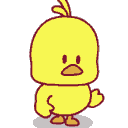 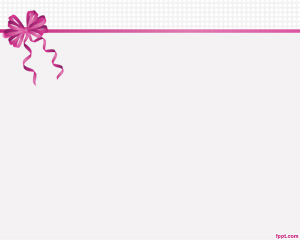 BÀI TẬP SÓNG DỪNG
Câu 12: (ĐH 2008) Trong thí nghiệm về sóng dừng, trên 1 sợi dây đàn hồi dài 1,2 m với 2 đầu cố định, người ta quan sát thấy ngoài hai đầu dây cố định còn có 2 điểm khác trên dây không dao động. Biết khoảng thời gian giữa hai lần liên tiếp sợi dây duỗi thẳng là 0,05 s. Vận tốc truyền sóng trên dây là:
		A. 16 m/s. 	    B. 4 m/s. 	       C. 12 m/s. 	D. 8 m/s.
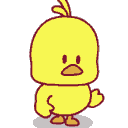 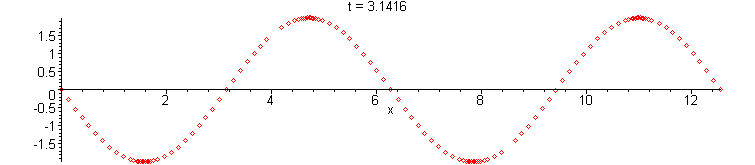 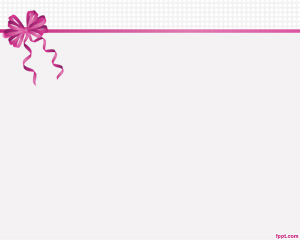 BÀI TẬP SÓNG DỪNG
Câu 13: (ĐH 2010) Một sợi dây AB dài 100 cm căng ngang, đầu B cố định, đầu A gắn với một nhánh của âm thoa dao động điều hòa với tần số 40 Hz. Trên dây AB có 1 sóng dừng ổn định,          A được coi là nút sóng. Tốc độ truyền sóng trên dây là 20 m/s. Kể cả A và B, trên dây có
	A. 3 nút và 2 bụng.		B. 7 nút và 6 bụng.
	C. 9 nút và 8 bụng.		D. 5 nút và 4 bụng.
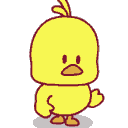 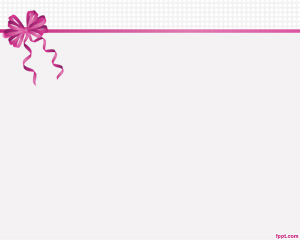 BÀI TẬP SÓNG DỪNG
Câu 14. (ĐH 2011) Một sợi dây đàn hồi căng ngang, đang có sóng dừng ổn định. Trên dây, A là 1 điểm nút, B là một điểm bụng gần A nhất, C là trung điểm của AB, với AB = 10 cm. Biết khoảng thời gian ngắn nhất giữa 2 lần mà li độ dao động của phần tử tại B bằng biên độ dao động của phần tử tại C là 0,2 s. Tốc độ truyền sóng trên dây là
	A. 2 m/s.		B. 0,5 m/s.	C. 1 m/s.	D. 0,25 m/s.
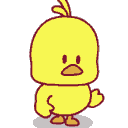 N
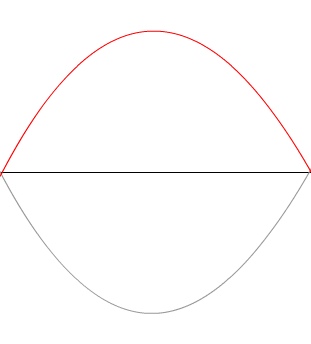 M’
M
A
B
C
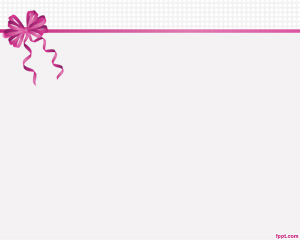 BÀI TẬP SÓNG DỪNG
Câu 15:(ĐH2011) Một sợi dây đàn hồi căng ngang, 2 đầu cố định. Trên dây có sóng dừng, tốc độ truyền sóng không đổi. Khi tần số sóng trên dây là 42 Hz thì trên dây có 4 điểm bụng. Nếu trên dây có 6 điểm bụng thì tần số sóng trên dây là
		A. 252 Hz.	B. 126 Hz.		C. 28 Hz.	D. 63 Hz.
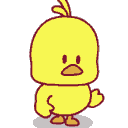 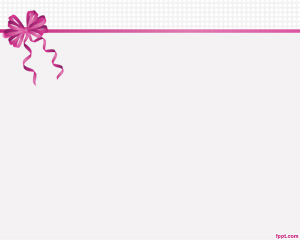 BÀI TẬP SÓNG DỪNG
Câu 16: (ĐH 2012) Trên 1 sợi dây căng ngang với 2 đầu cố định đang có sóng dừng. Không xét các điểm bụng hoặc nút, quan sát thấy những điểm có cùng biên độ và ở gần nhau nhất thì đều cách đều nhau 15cm. Bước sóng trên dây có giá trị  bằng 
	A. 30 cm.		B. 60 cm.	C. 90 cm.	D. 45 cm.
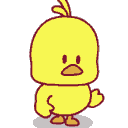 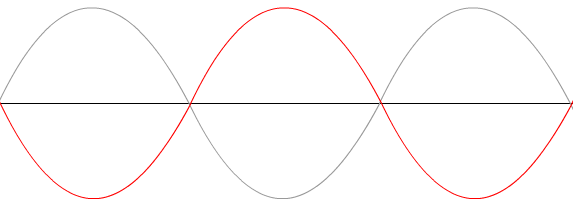 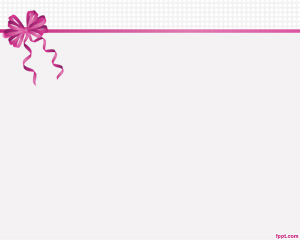 x
O
-AC
AC
BÀI TẬP SÓNG DỪNG
Câu 17: (ĐH 2014) Trên một sợi dây đàn hồi đang có sóng dừng ổn định với khoảng cách giữa hai nút sóng liên tiếp là 6cm. Trên dây có những phần tử sóng dao động với tần số 5Hz và biên độ lớn nhất là 3cm. Gọi N là vị trí của một nút sóng; C và D là hai phần tử trên dây ở hai bên của N và có vị trí cân bằng cách N lần lượt là 10,5cm và 7cm. Tại thời điểm t1, phần tử C có li độ 1,5cm và đang hướng về vị trí cân bằng. Vào thời điểm t2 = t1 + 79/40 s, phần tử D có li độ là 
   A. –1,50 cm.     	B. 1,50 cm.           C. – 0,75 cm.     	D. 0,75 cm.
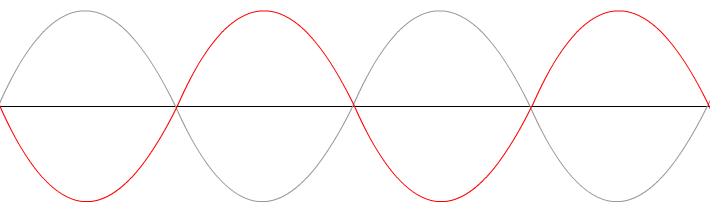 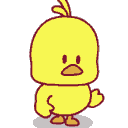 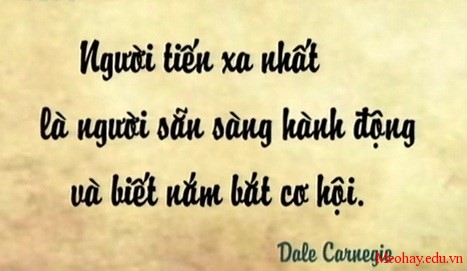